Picture Dictionary – Chicken, Pig, Cow
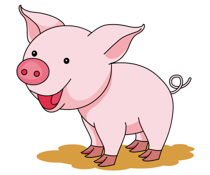 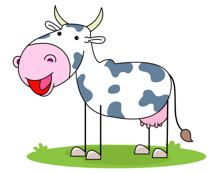 pig
cow
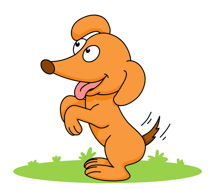 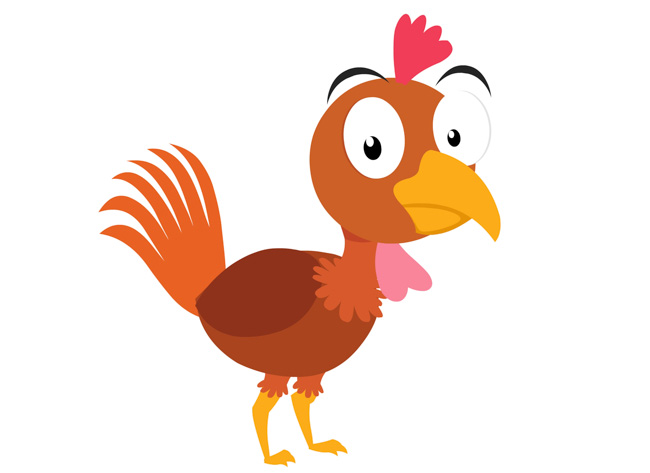 tail
chicken
dog
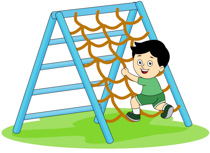 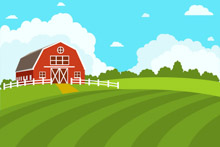 climb
barn
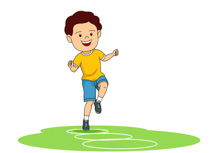 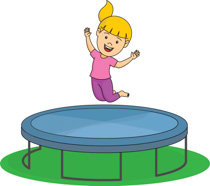 play
jump
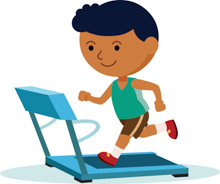 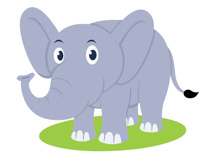 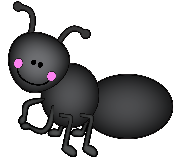 run
big
small
Created by Nicole Fortin (CSPO) Images from Classroom Clipart, Clip Art Library and Dancing Crayons
Use the picture dictionary and write the word for each image.
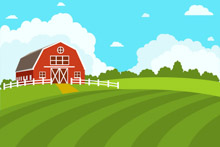 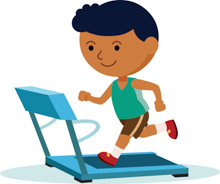 _______________
_______________
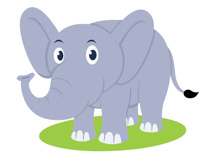 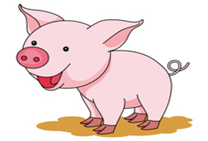 __________
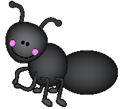 _______________
____________
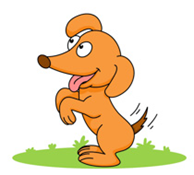 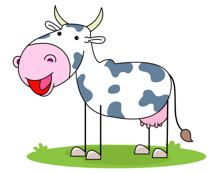 ___________
_____________
_______________
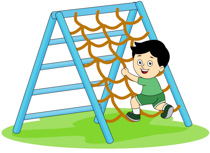 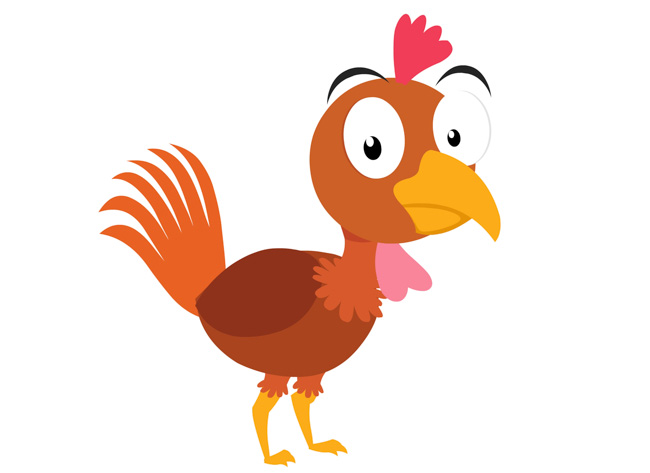 ____________________
_________________
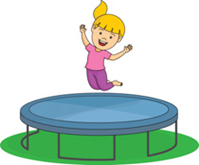 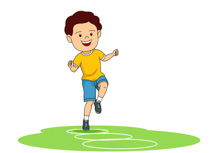 __________________
_______________
Created by Nicole Fortin (CSPO) Images from Classroom Clipart, Clip Art Library and Dancing Crayons
Read the statement and draw a picture.
Draw five small yellow chickens.
Draw two big purple pigs.
Draw three brown horses eating carrots.
Created by Nicole Fortin (CSPO) Images from Classroom Clipart, Clip Art Library and Dancing Crayons
Song #2 – Picture Dictionary for “The Animals on the Farm”
https://supersimple.com/song/animals-on-the-farm/
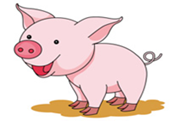 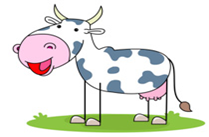 pig - pigs
cow - cows
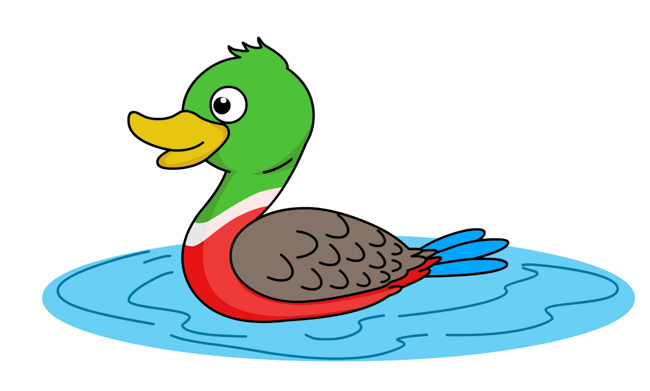 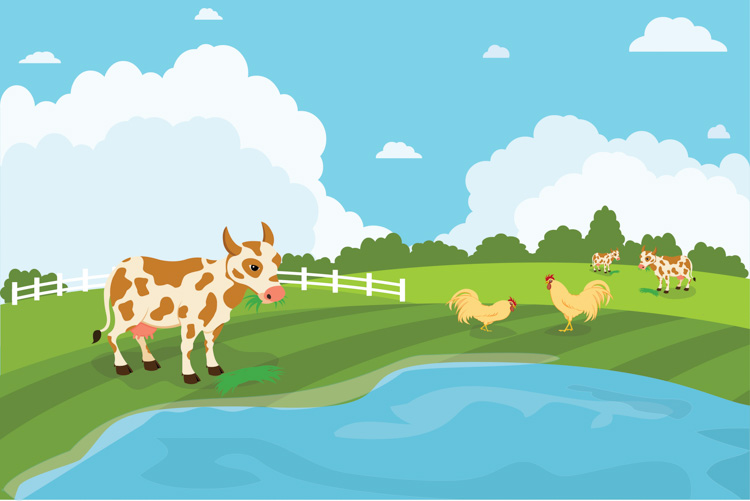 farm
duck- ducks
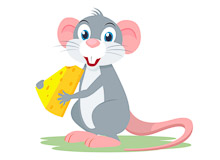 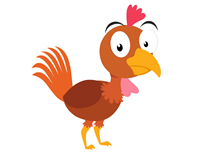 mouse - mice
chicken - chickens
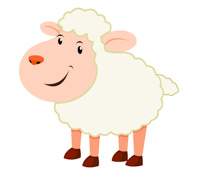 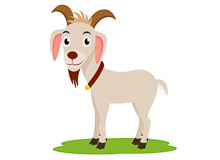 goat - goats
sheep
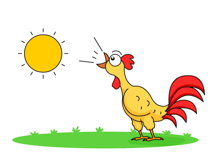 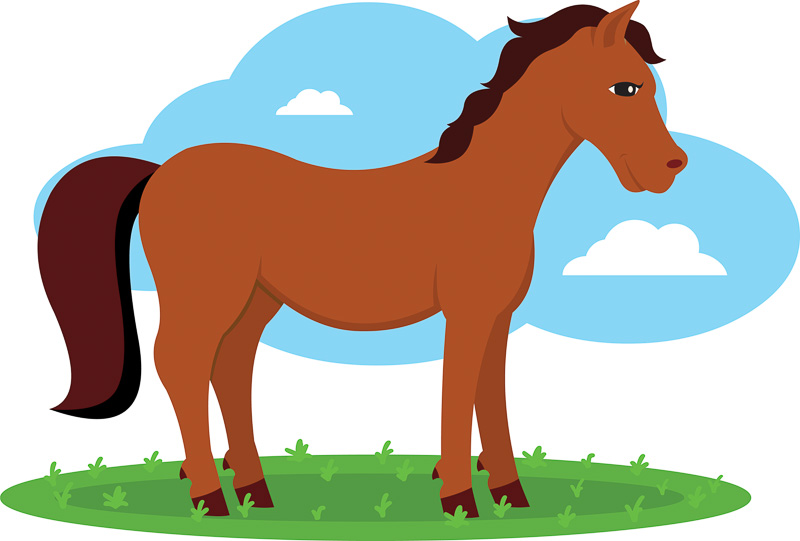 rooster - roosters
horse - horses
Created by Nicole Fortin (CSPO) Images from Classroom Clipart, Clip Art Library and Dancing Crayons
Use the clues to complete the puzzle for the song – Animals on the Farm.
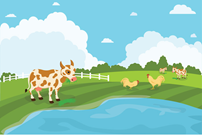 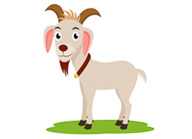 Created by Nicole Fortin (CSPO) Images from Classroom Clipart, Clip Art Library and Dancing Crayons
Bonus Activity – Watch the read-aloud video of  Farmyard Beat by Lindsey Craig.  The story stops at 2:44. 
https://www.youtube.com/watch?v=mwRB566iyc0
Number the characters in order as they appear in the story.
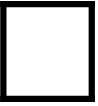 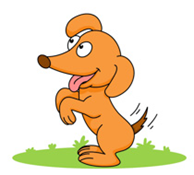 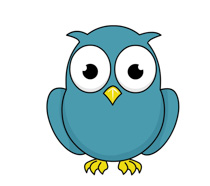 owl
dog
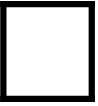 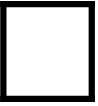 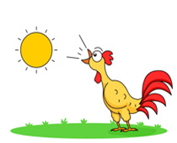 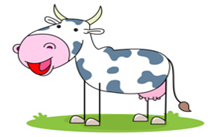 cow
rooster
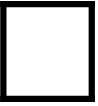 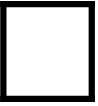 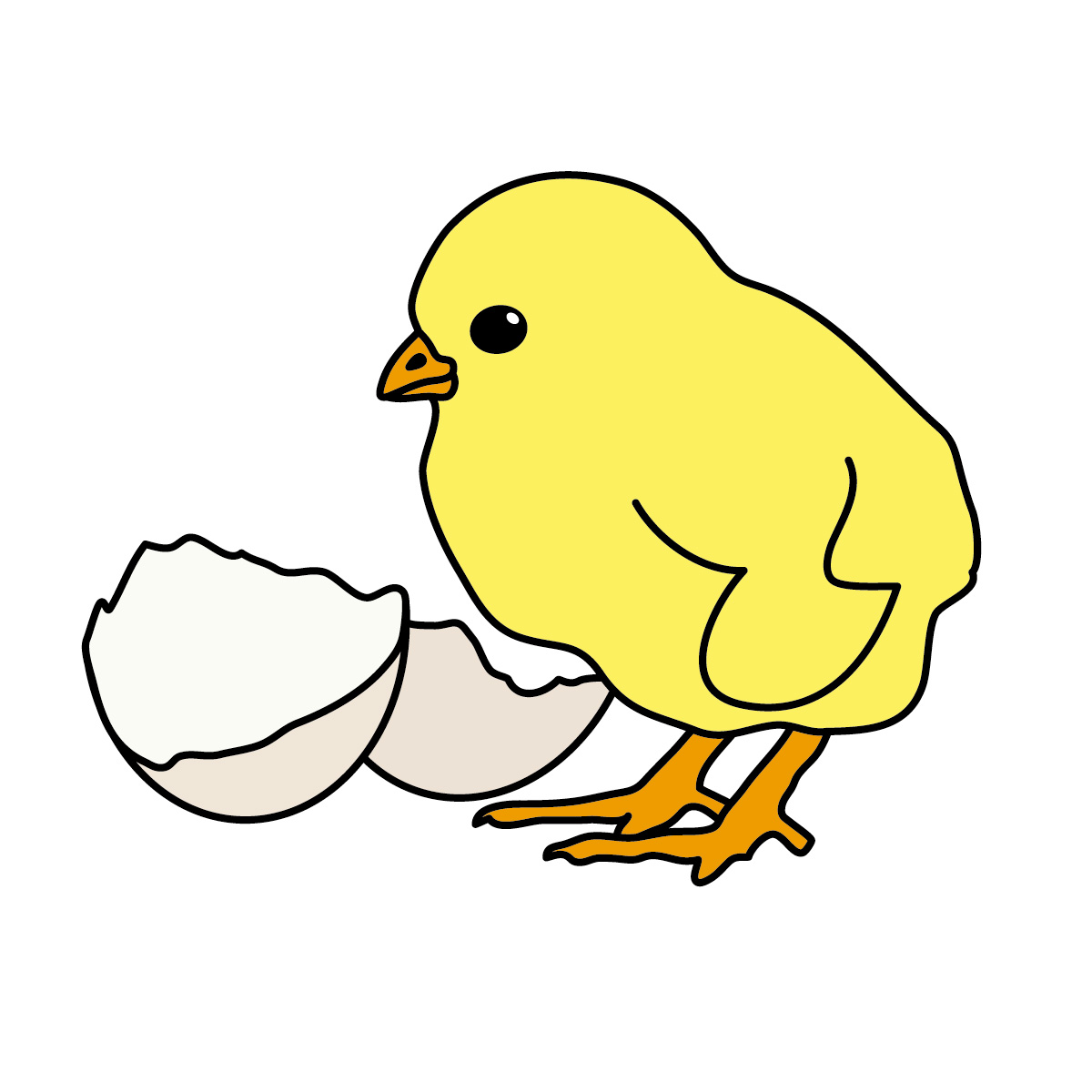 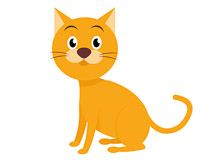 1
chick- chicks
cat
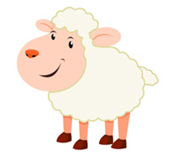 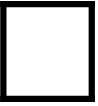 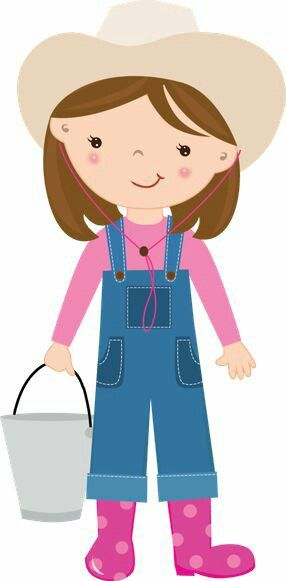 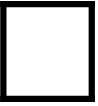 sheep
farmer
Created by Nicole Fortin (CSPO) Images from Classroom Clipart, Clip Art Library and Dancing Crayons